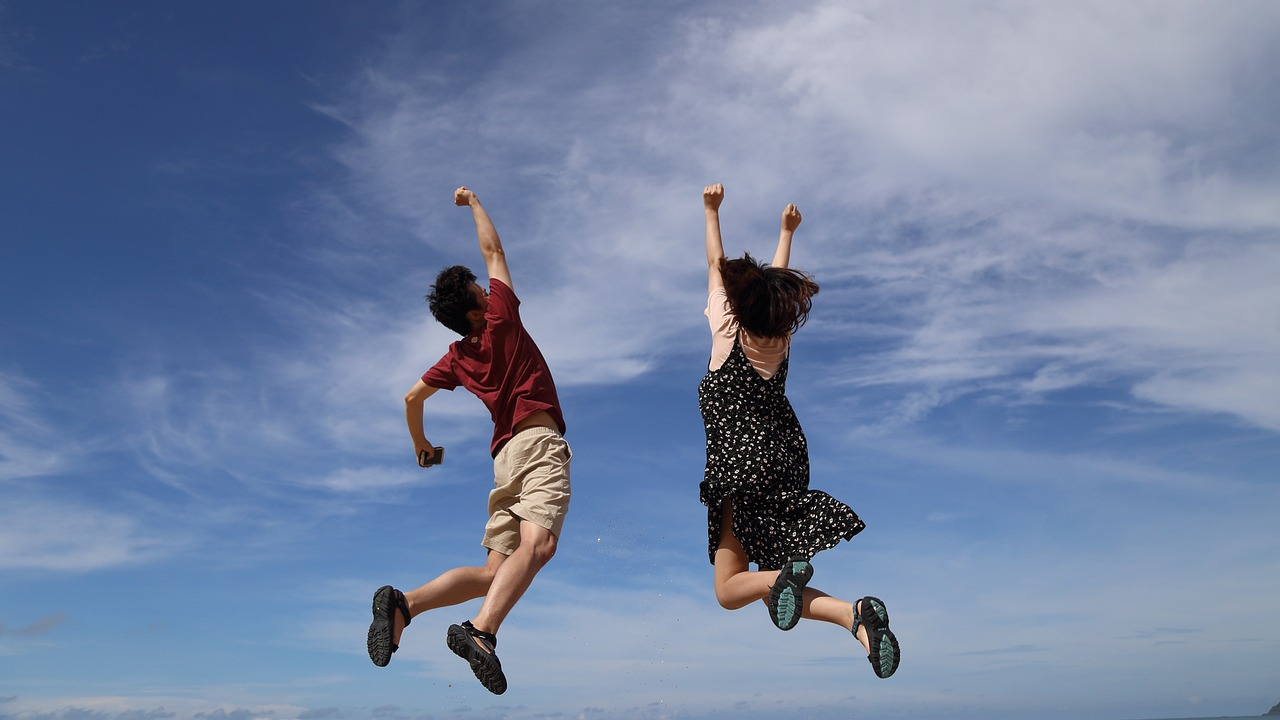 NSW Department of Education
LEAP! Level up your skills in section II– planning your response
Writing about HSC visual arts
Creative arts curriculum team
[Speaker Notes: Jump Sky Man - Free photo on Pixabay]
LEAP lessons introduction
LEAP lessons are structured in 4 parts.
Learn – provides information about topic.
Example – provides an example response, often using a scaffold.
Apply – apply your learning to answer a section II question
Practise – key points to remember when you practise in the future for assessment and examination preparation.
Breaking down the question
A
P
L
E
Apply
Practise
Learn
Example
2
Essay structure overview
You will learn to plan an extended response by completing a series of activities. This will include:
matching the questions to your case study knowledge 
preparing your research material before the examination, including a visual arts word bank
planning your response at the beginning of the examination.
When writing a visual arts extended response, information is organised into paragraphs containing one main topic or idea and includes supporting evidence about artists, or artworks. 
Examination responses should connect each paragraph to both the question and your main argument or point of view that you establish in the introduction paragraph. 
You will prepare a scaffolded sequential response to an examination question of your choice. This will include: 
an introduction
3 paragraphs in the main body of the response 
a conclusion.
3
Learn – planning your response
Planning a response for the examination before you answer your chosen question will help to form a point of view, organise your knowledge and answer all parts of the question.
L
Learn
In this task, you will learn how to prepare a quick plan at the beginning of the written examination. You will identify your main points, what artists and artworks you will use as evidence of your argument and what key words might help to provide an informed point of view. You can do this on the first page of the examination booklet. You will need to include the steps completed in breaking down the question.
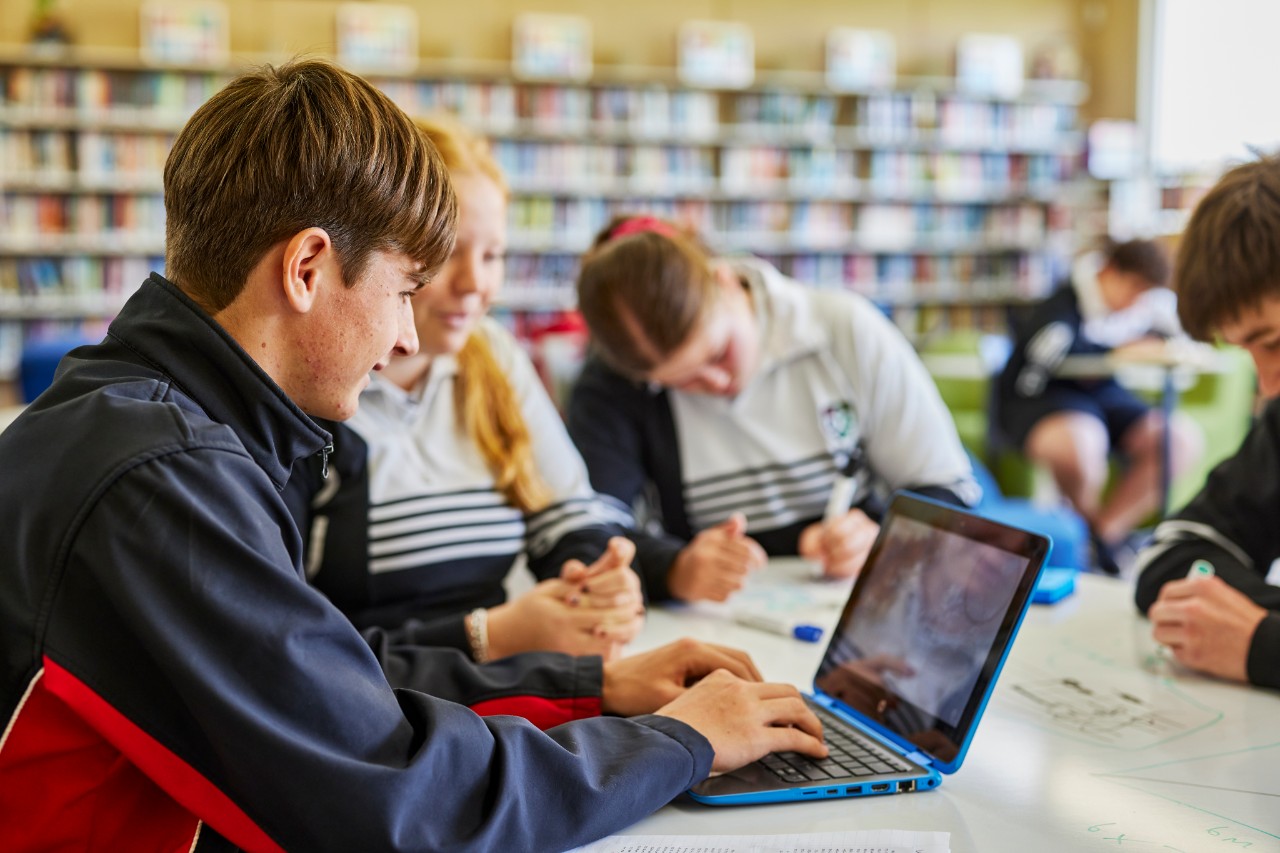 4
Example – planning your response
The scaffold below can be used to plan a section II response. The example below is an example for question 7 from the Visual Arts HSC exam paper 2017.
You have already begun to prepare this information in your case study summary completed in the first lesson preparing summaries.
E
Example
Table 11: Planning your response task example
5
Apply – planning your response
Plan your response to the question you have selected by filling in the table below. 
You have already begun to prepare this information in your case study summary completed in the first lesson preparing summaries.
A
Apply
Table 12: Planning your response task
6
Practise – planning your response
P
The tips below are suggestions you may use to practise the skills and knowledge in this LEAP lesson.
Keep a copy of the components and steps to refer to when you are practising writing responses for section II.
It can be good to practise planning responses without needing to write your ideas into a formal response to practise the planning skills
Consider creating and using mnemonic* device to help remember the components, for example QQCSAWE could be Quirky Queens Can Sing Along With Emus.
Table 13: planning your response table excerpt
Practise
* Mnemonic is any learning technique that helps you to remember information.
7
References for LEAP! – Level up your skills in section II
Links to third-party material and websites
If you use the links provided in this document to access a third-party's website, you acknowledge that the terms of use, including license terms set out on the third-party's website apply to the use which may be made of the materials on that third-party website or were permitted by the Copyright Act 1968 (Cth). The department accepts no responsibility for content on third-party websites.
All material © State of New South Wales (Department of Education), 2021 unless otherwise indicated. All other material used by permission or under license.
Glossary of Key Words@ NSW Education Standards Authority (NESA) for and on behalf of the Crown in right of the State of New South Wales, [2008] accessed 25/10/2022. 
Pixabay (2017) Jump for joy [image] accessed 23/02/23
Visual Arts Stage 6 Syllabus © 2016 NSW Education Standards Authority (NESA) for and on behalf of the Crown in right of the State of New South Wales.
Visual Arts HSC exam pack 2021 © NSW Education Standards Authority (NESA) for and on behalf of the Crown in right of the State of New South Wales, [2021] accessed 25/10/2022.
Visual Arts HSC exam pack 2017 @NSW Education Standards Authority (NESA) for and on behalf of the Crown in right of the State of New South Wales, [2017] accessed 25/10/2022.
Visual Arts | NSW Education Standards @NSW Education Standards Authority (NESA) for and on behalf of the Crown in right of the State of New South Wales, [2017] accessed 25/10/2022.
Learning Hub Learning Hub | Writing paragraphs with PEEL [website] accessed 25/10/2022.
8